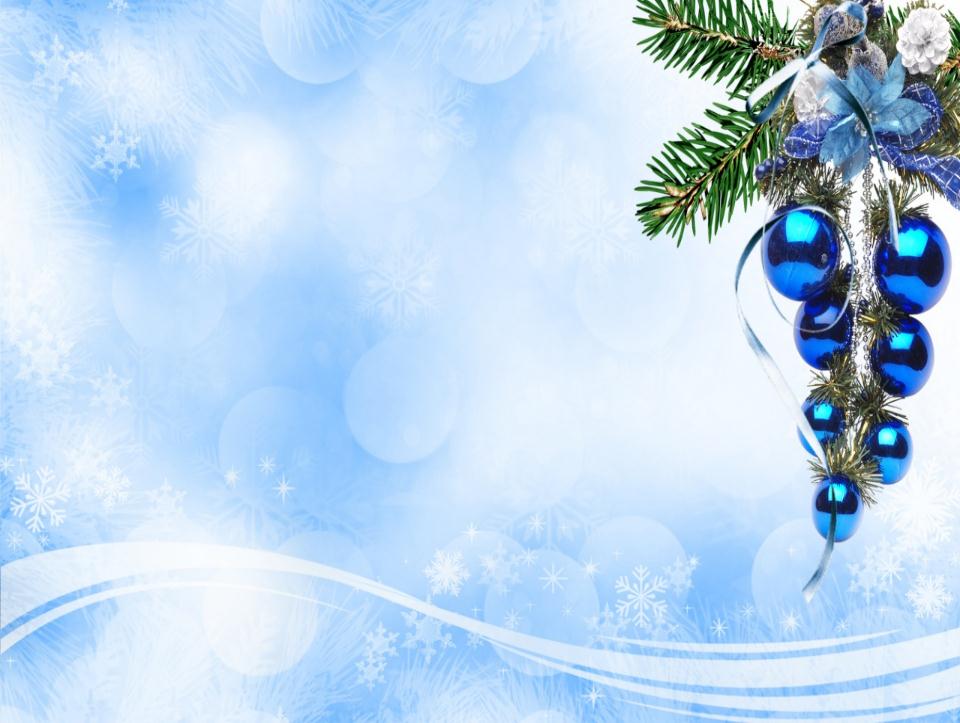 Новый год — самый любимый, добрый, сказочный праздник. Новый год — всегда ожидание чуда, волшебных превращений, приключений и удивительных перемен.

	27 декабря 2018года в Зуевском механико-технологическом техникуме прошел Новогодний концерт. Собрались  студенты, преподаватели и сотрудники техникума.
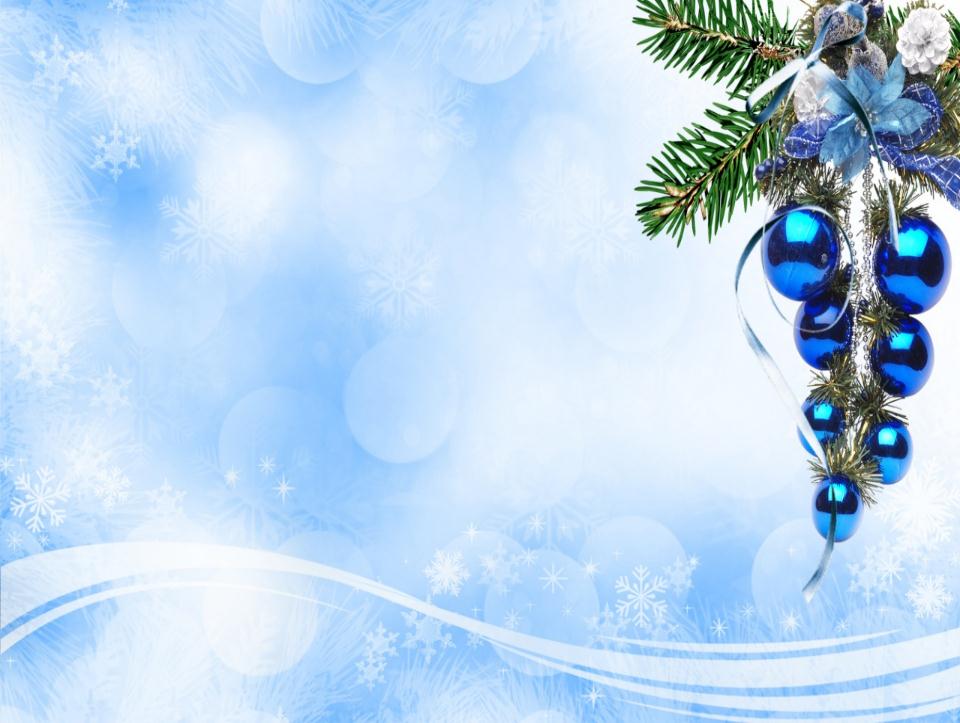 Новогодней песней – «Пять минут» поздравили всех преподаватели техникума.
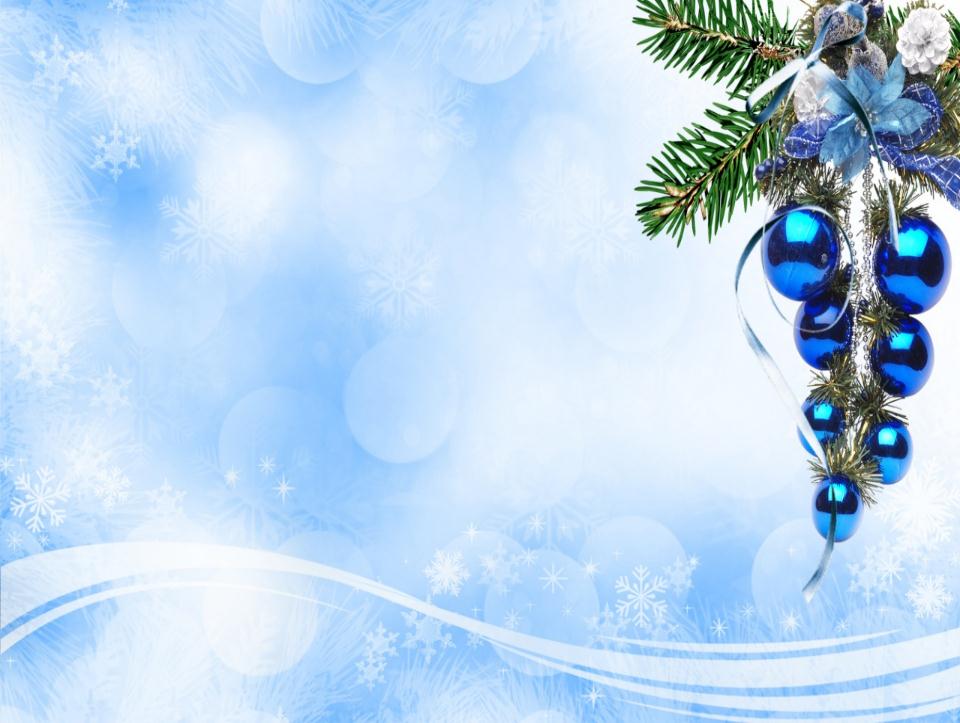 С Астрологическим прогнозам выступил символ 2019года.
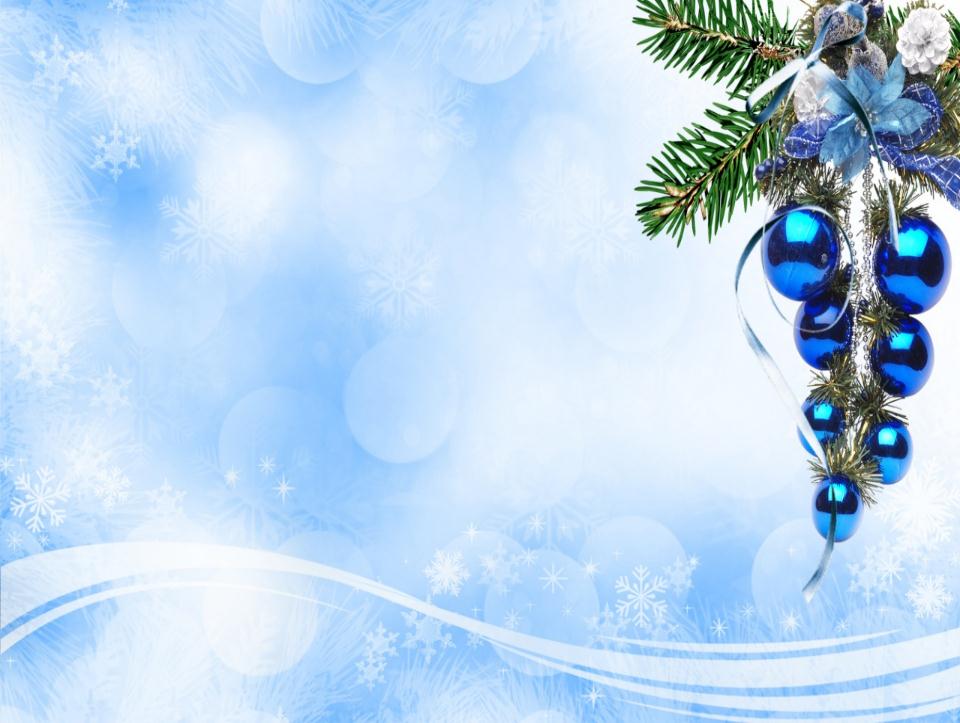 Дед Мороз  и Снегурочка так же поздравили всех с наступающим Новым Годом. Спели песни и поиграли со зрителями в игры.
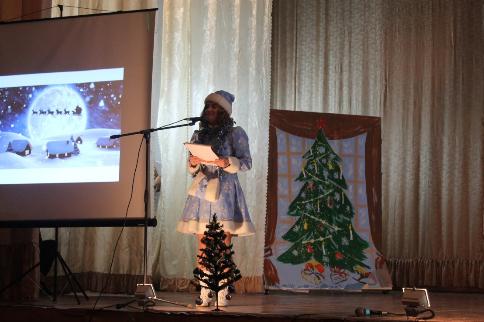 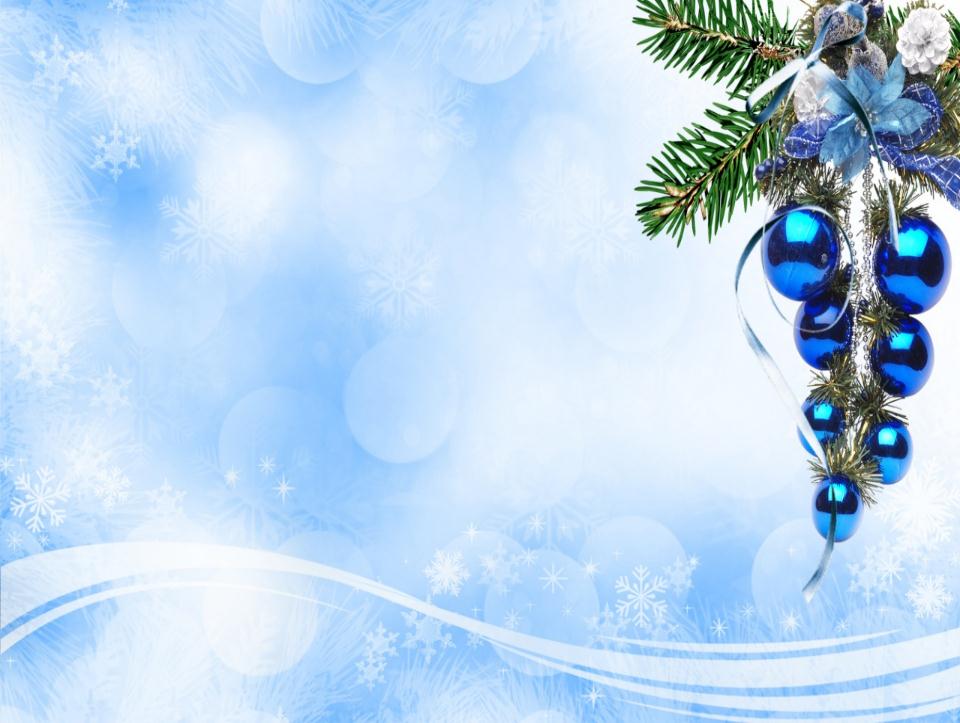 Снежинки
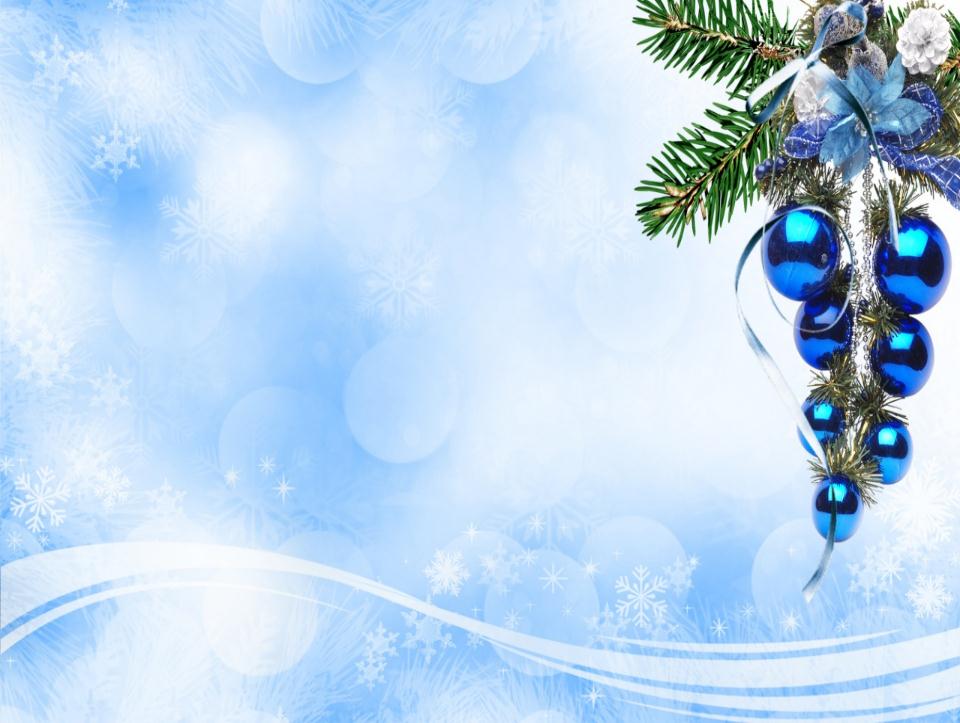 Новогодние песни исполнили студентки 21ТП и 11ТП.
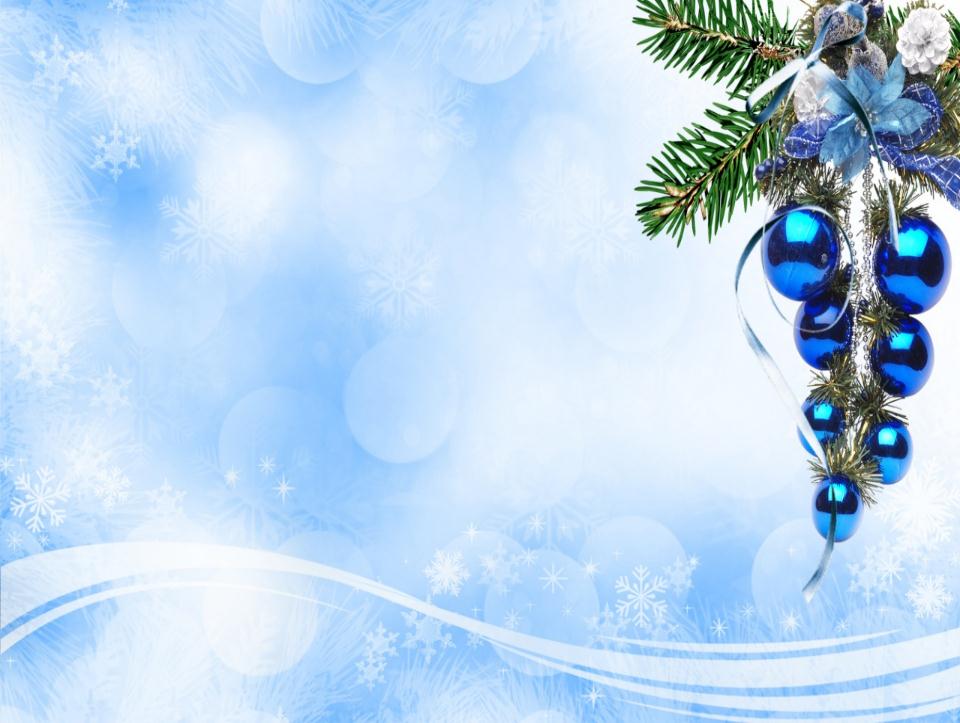 Поздравительные частушки от группы 11М
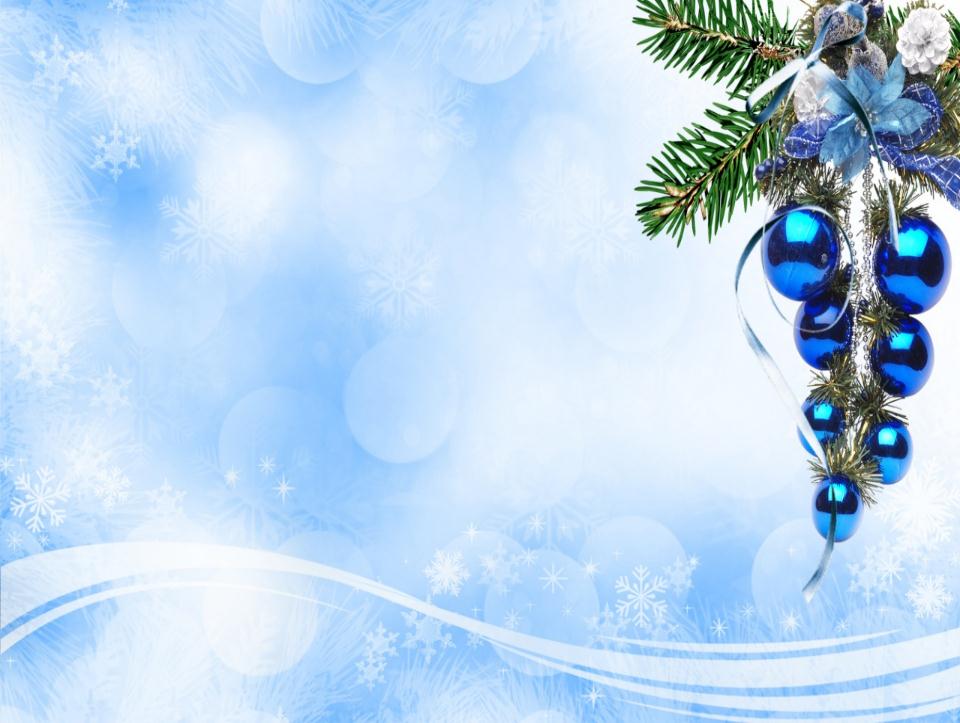 Новогодний флешмоб.
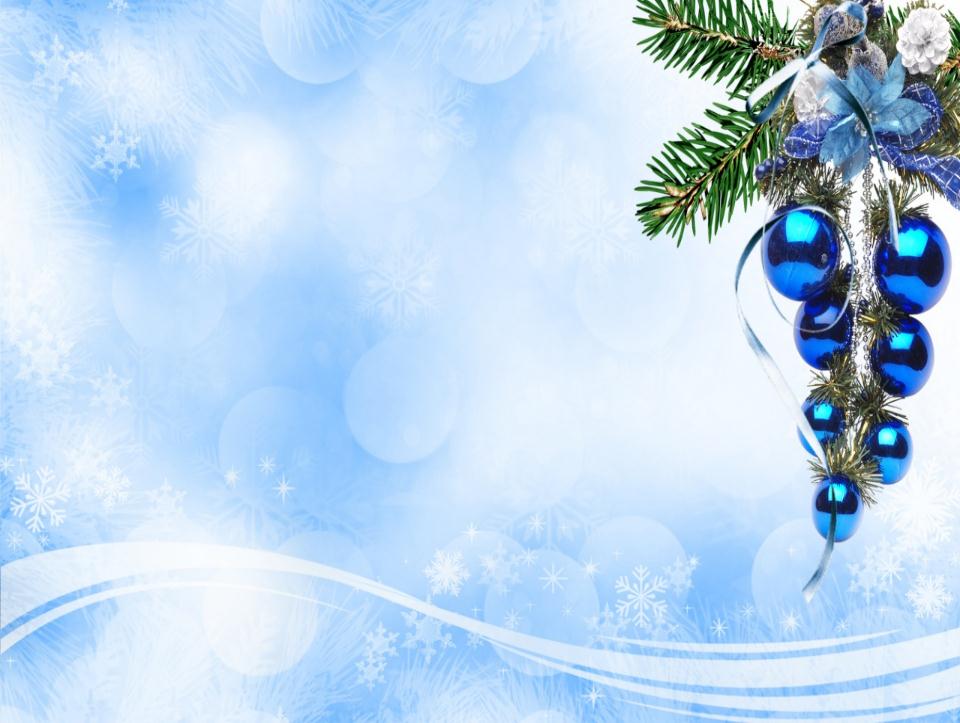 С поздравлениями выступила Пыхтеева Наталья Александровна.
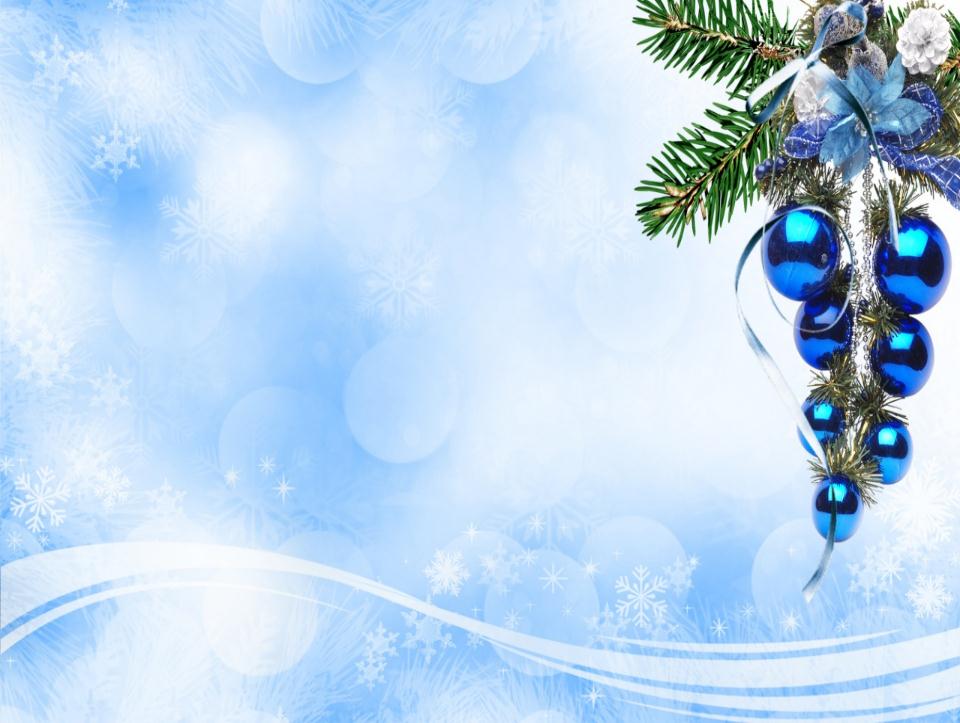 Пусть успех придет и счастье
Пусть любви настанет час, 
Пусть обходят вас ненастья, 
Пусть удача любит вас...
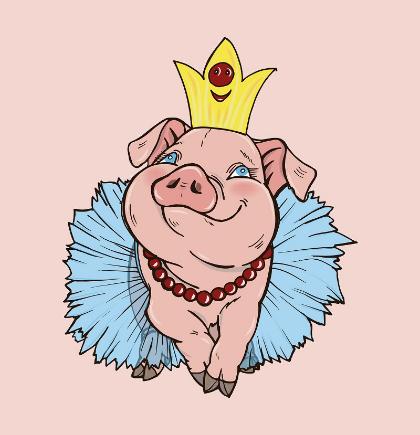